How will we get around in the future?
KNOWLEDGE ORGANISER
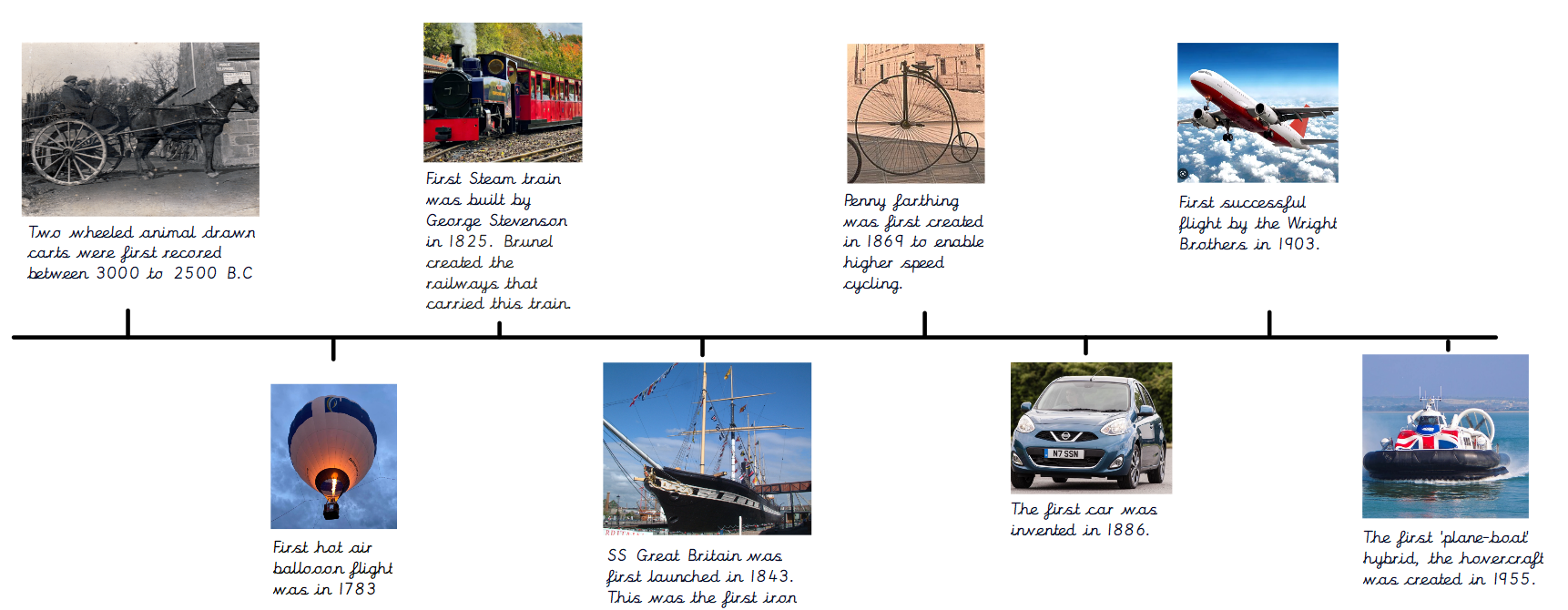 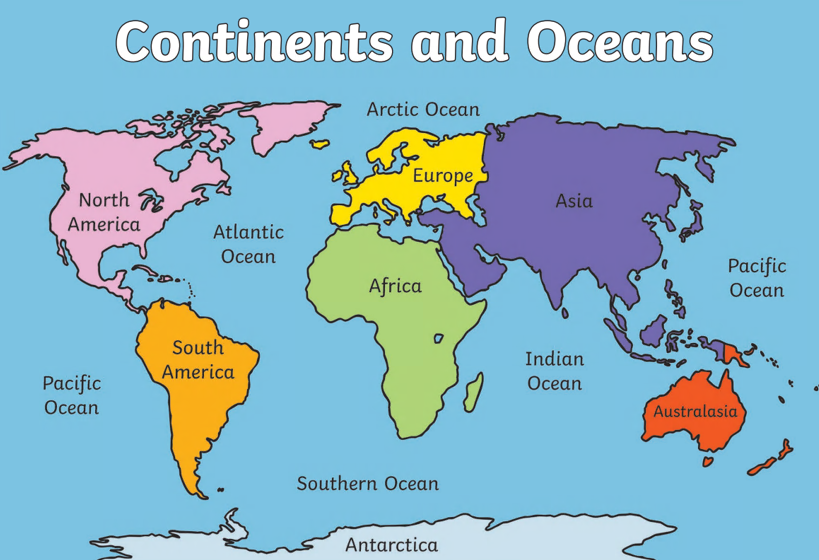 Compass directions
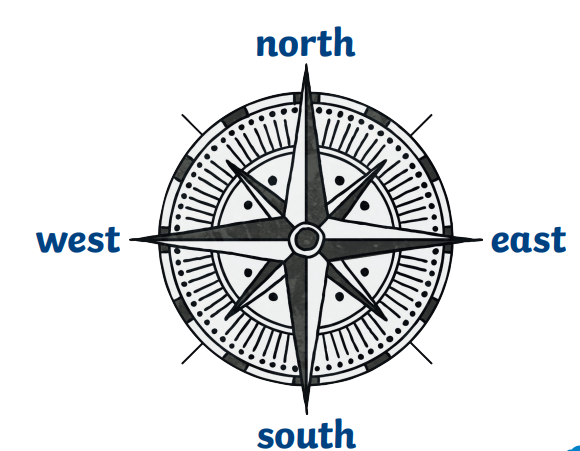 Assessment
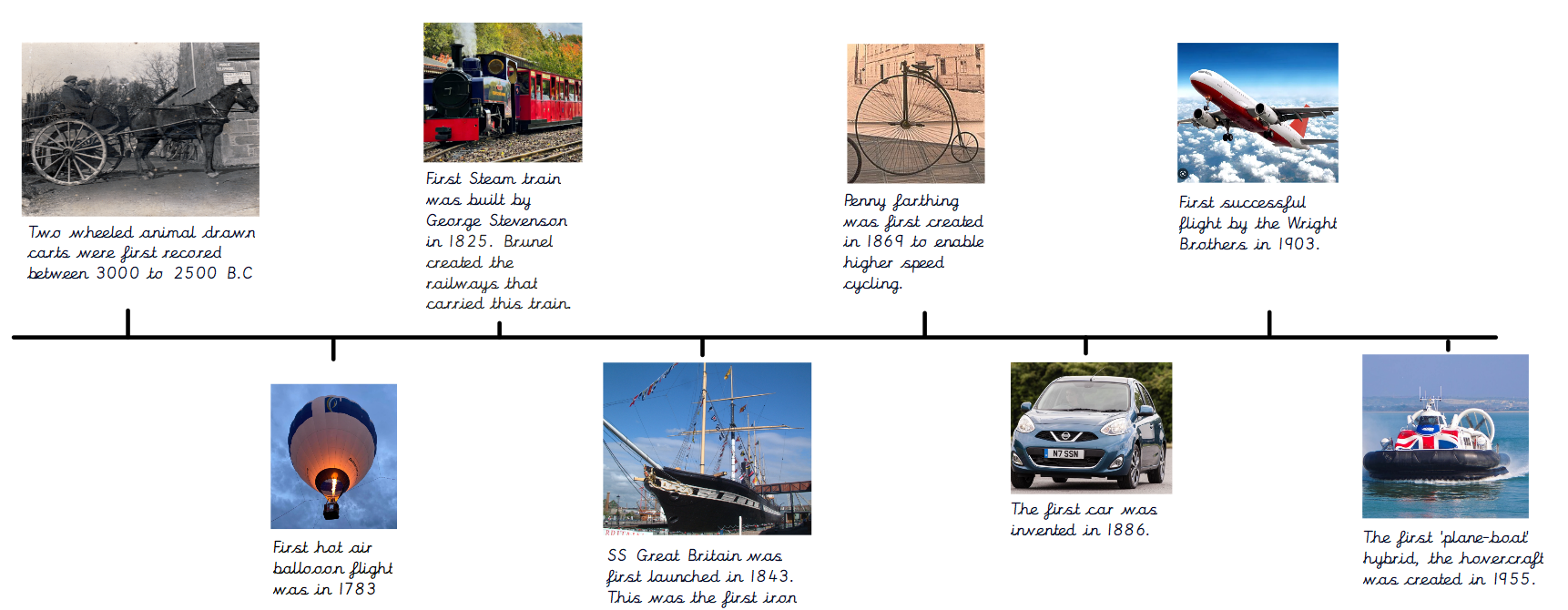 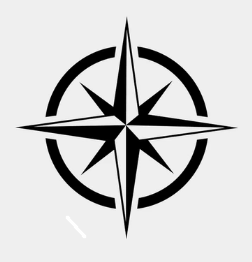